СПОЛУЧЕНІ ШТАТИ АМЕРИКИ
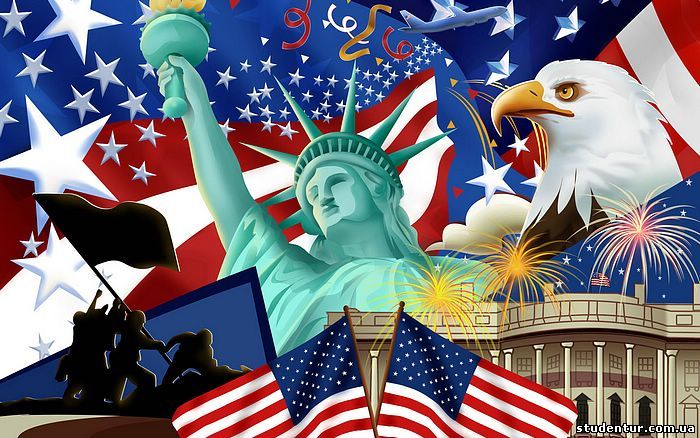 Прапор і герб
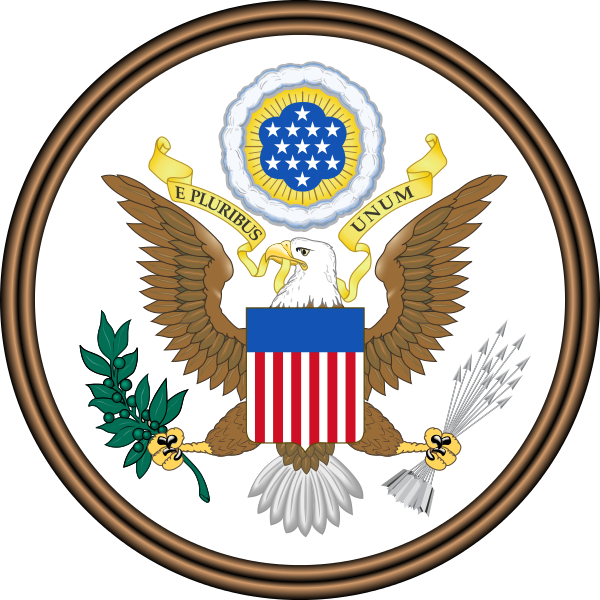 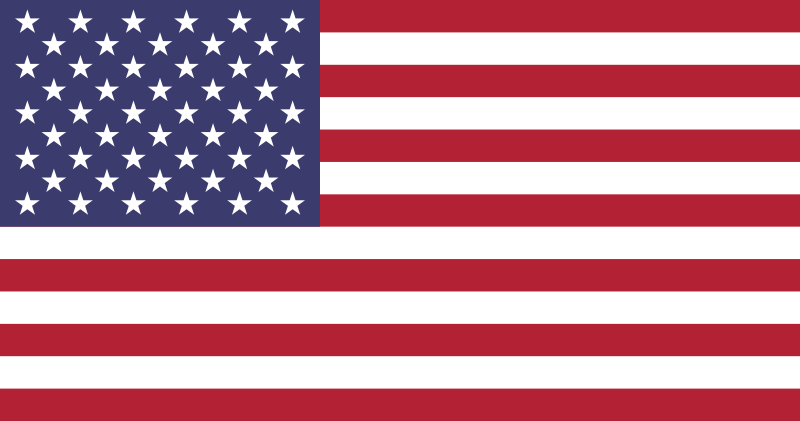 “Візитна картка” США
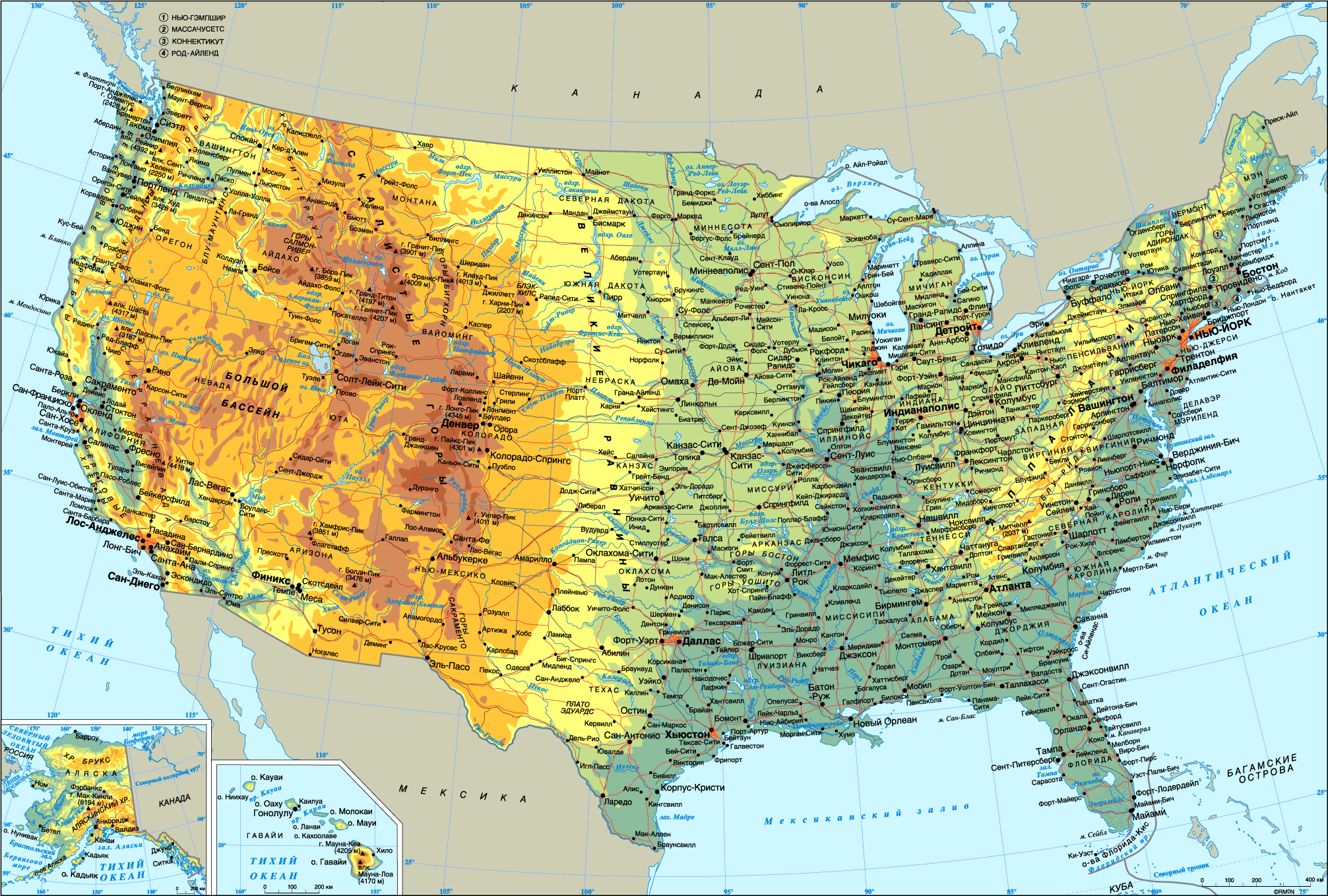 Офіційна назва – Сполучені Штати Америки
Площа - 9 826 675 км²
Населення - 308,745,538 (квітень 2010)
Столиця – Вашингтон
Тип – економічно високорозвинена країна “Великої сімки”
Державний устрій – Федеративна конституційна республіка
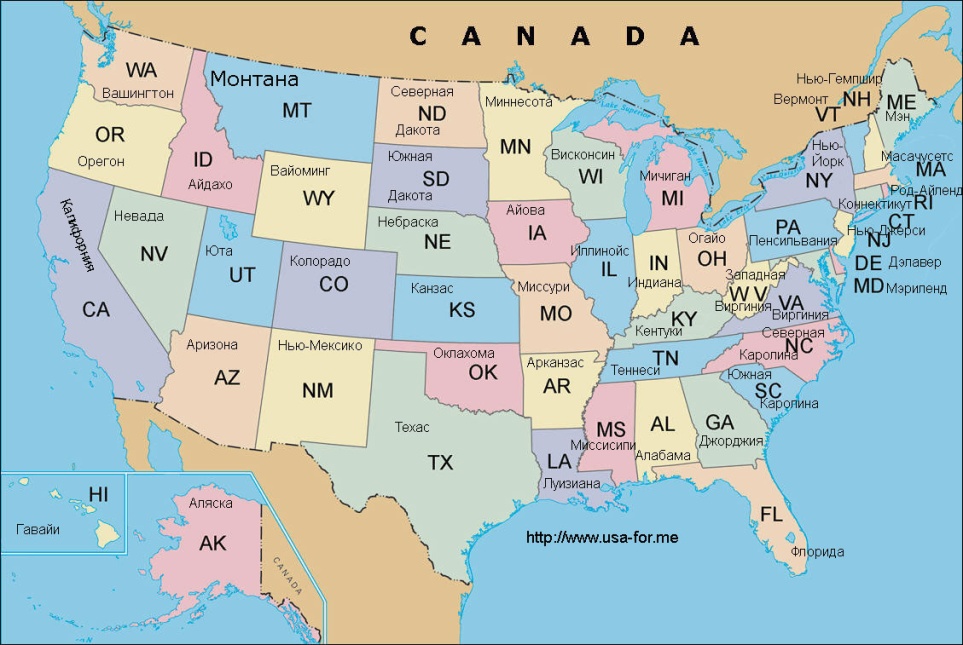 Економіко-географічне положення
США - держава в Північній Америці, що складається з 50 штатів: Аляски, Гаваїв, 48 штатів на території між Атлантичним і Тихим океанами і між Канадою і Мексикою та федерального (столичного) округу Колумбія. Окрім того, США належать Віргінські острови у Вест-Індії, Східне Самоа, Гуам та інші острови в Океанії.
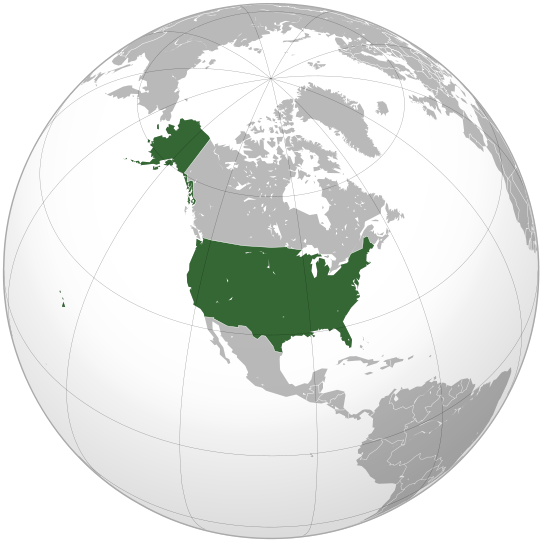 Континентальні США — межують на півночі з Канадою, на півдні — з Мексикою, на заході омиваються Тихим океаном, на сході — Атлантичним океаном і займають 7,7 млн. км²;
Аляска  — півострів у північно-західній частині Північної Америки, є найбільшим штатом федерації і займає 1,48 млн. км²;
Гаваї  — архіпелаг у Тихому океані на півдорозі між США та Австралією, має площу всього 16 000 км².
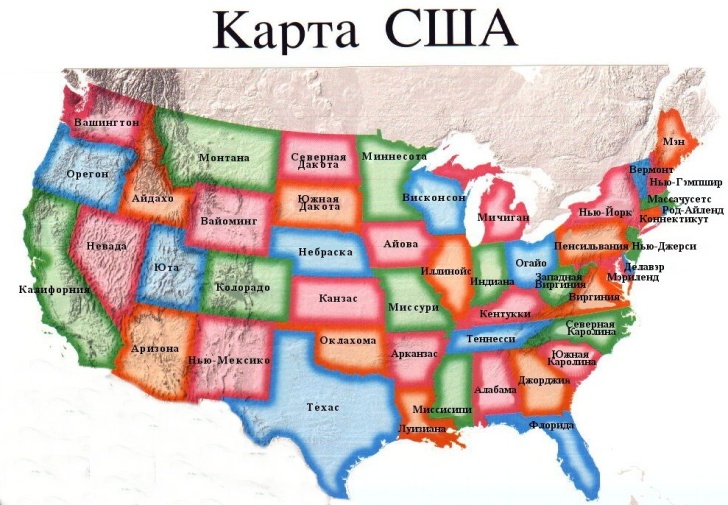 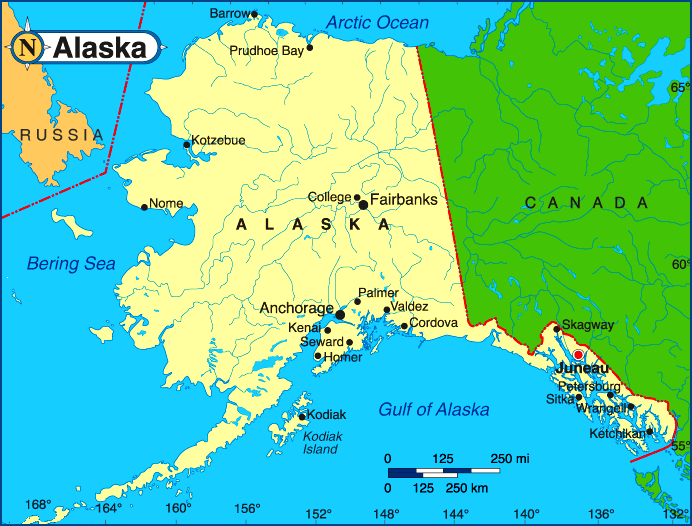 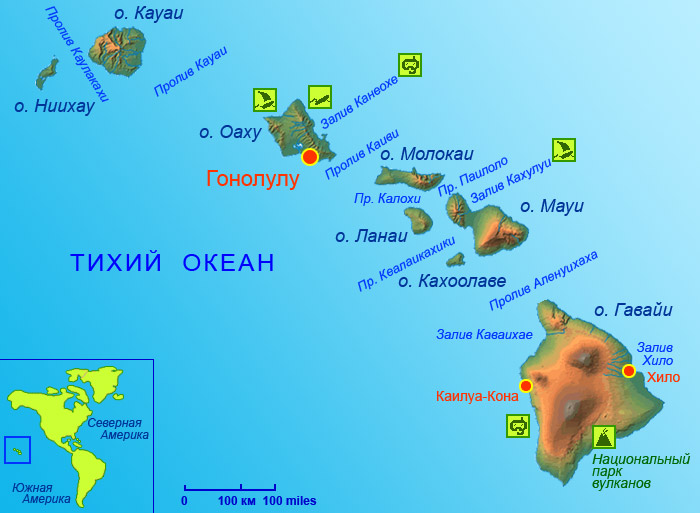 Аляска
Континентальні США
Гаваї
Природні умови
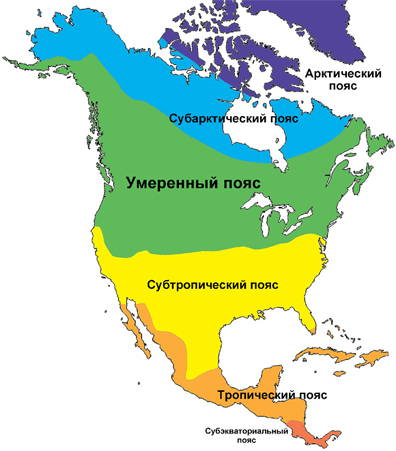 Природне середовище США відзначається великою різноманітністю. 
Діяльність людини утруднена у високих широтах Аляски. 
На внутрішніх плато і високогір'ях Кордильєр панує різкоконтинентальний клімат з висотною поясністю. 
Тихоокеанське узбережжя, включаючи Аляску і Гавайї, — зона підвищеної сейсмічності. 
Південний схід «суміжних штатів» зазнає чималої шкоди від морських тропічних циклонів, південний захід — від хуртовин та ураганів. 
На Великих рівнинах бувають посушливі роки, а пізні заморозки можуть траплятися навіть на Флориді.
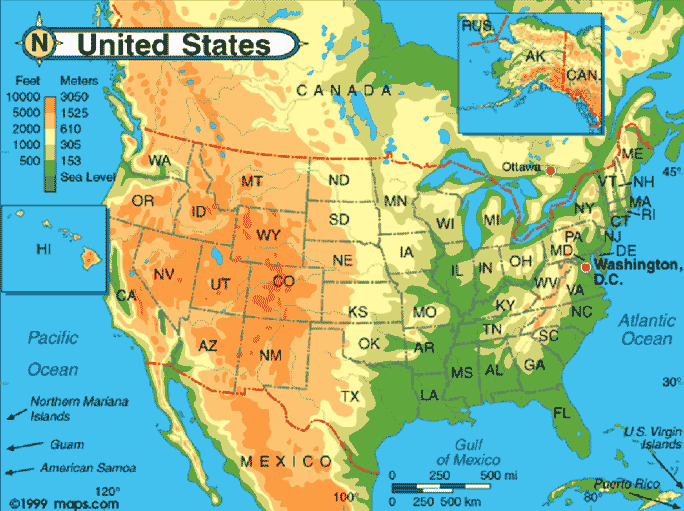 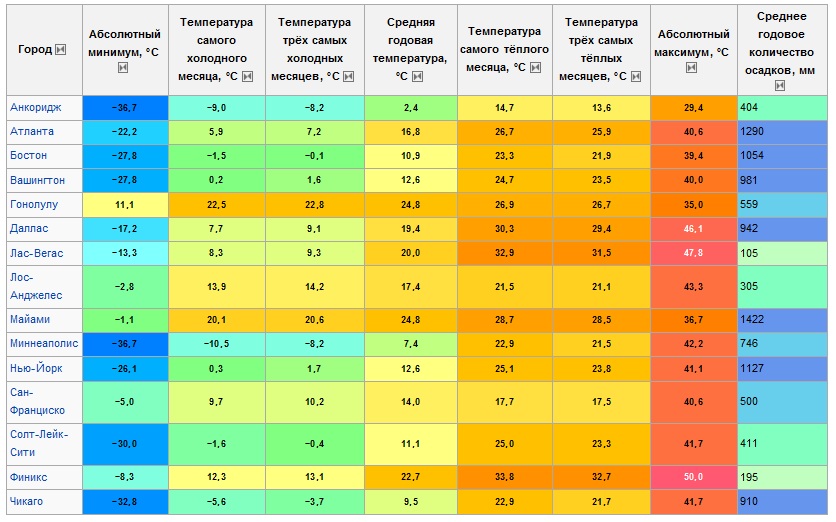 Різноманітність клімату
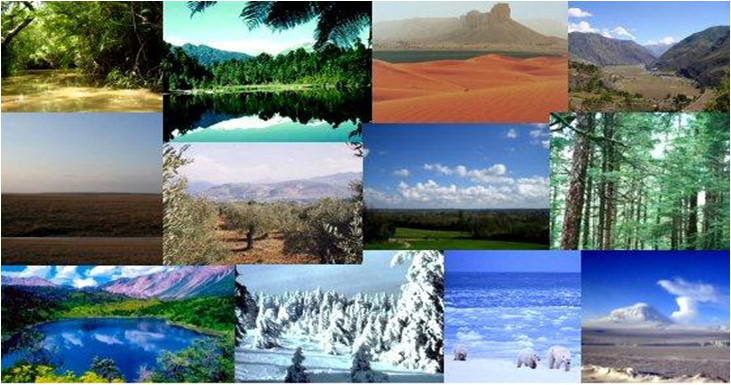 Природні ресурси
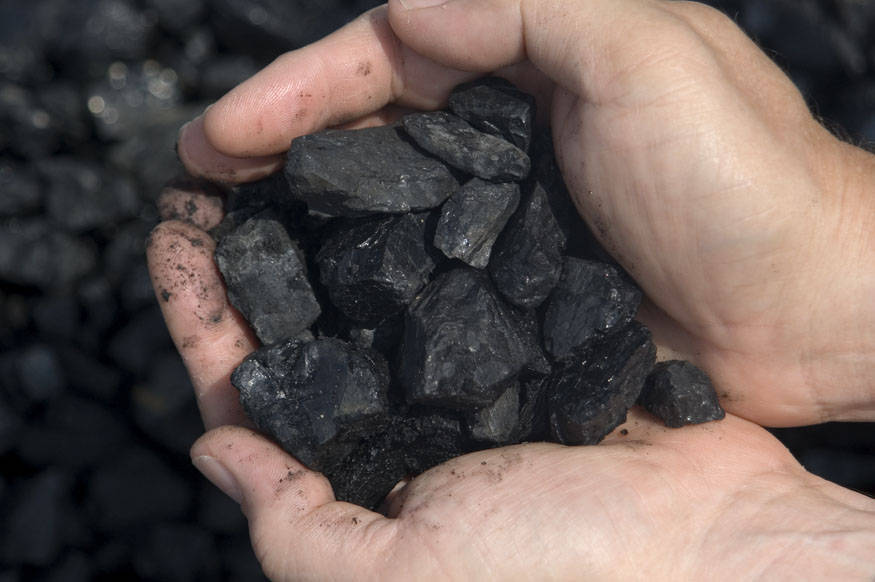 Надра США мають багаті, як правило, зручні для експлуатації і вигідно розташовані родовища корисних копалин: і паливно-енергетичні, і металеві, і неметалеві. 
Світове значення мають поклади вугілля, нафти, природного газу, бітумінозних сланців, урану, залізних руд, міді, свинцю, цинку, молібдену, фосфатів, калійної солі, сірки.
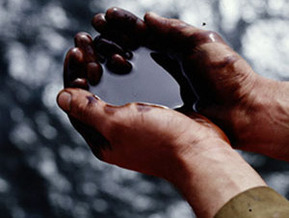 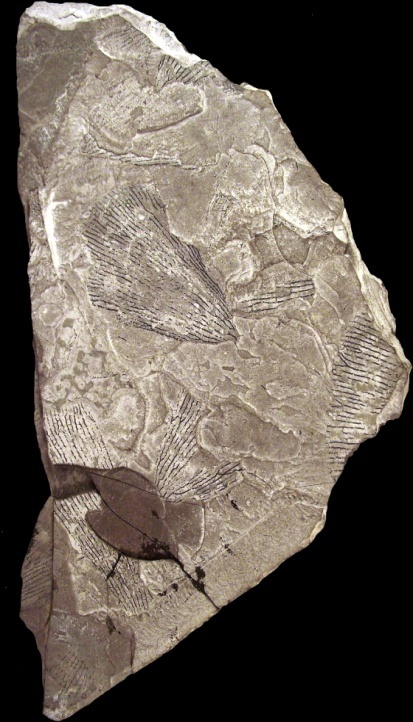 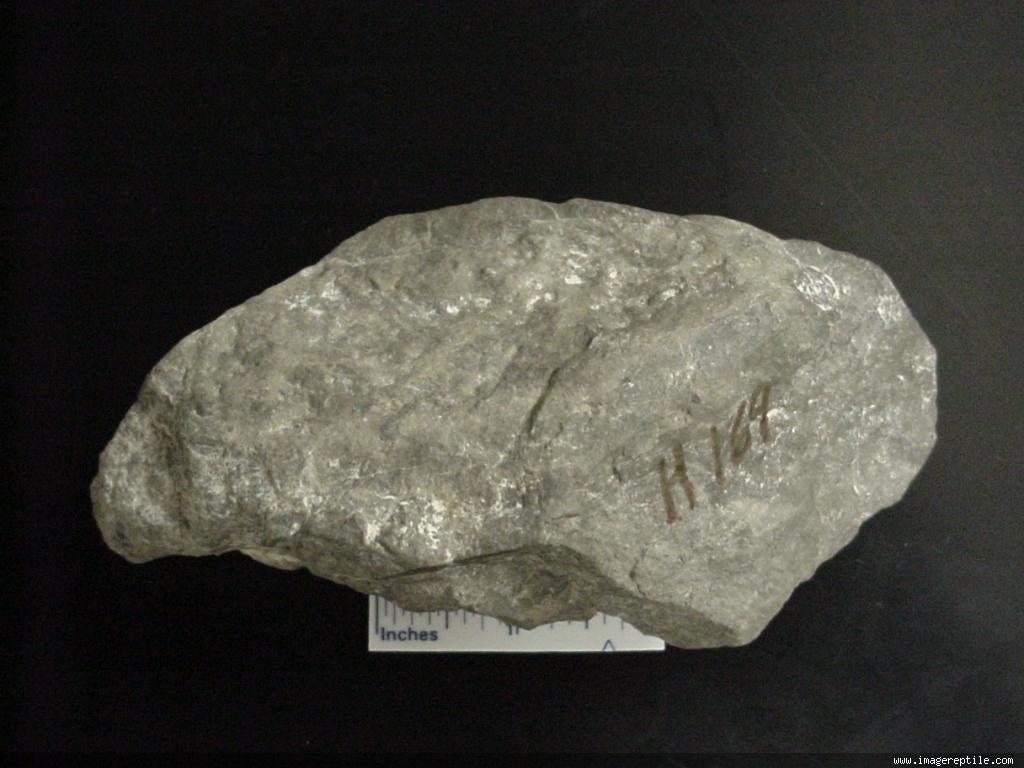 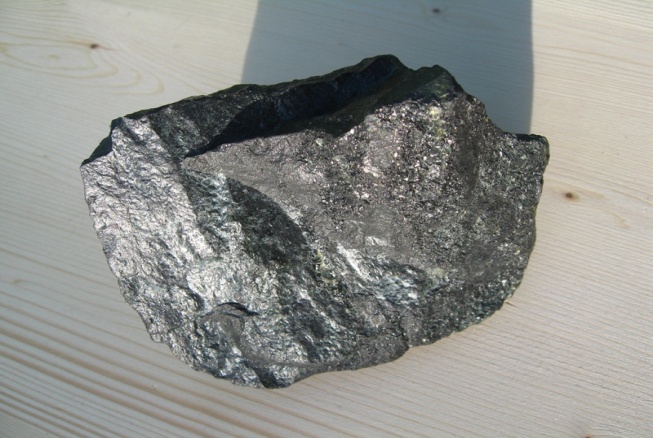 Водні ресурси
Великі озера є найбільшим резервуаром прісної води на Землі. 
Річки, що стікають з Аппалачів і Кордильєр, багаті на гідроенергію. 
Морська економічна зона США є найбільшою в світі і багатою на рибні та інші ресурси.
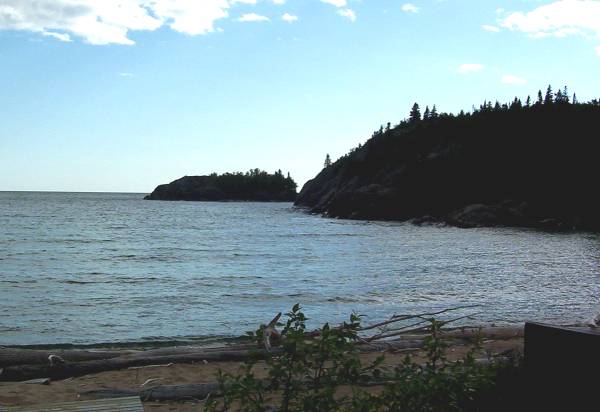 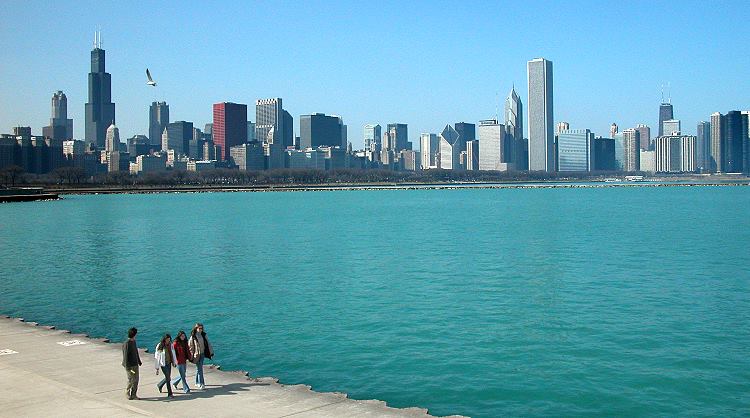 Верхнє озеро
Озеро Мічіган
Лісові ресурси
Майже 3/10 території все ще вкриті лісами.
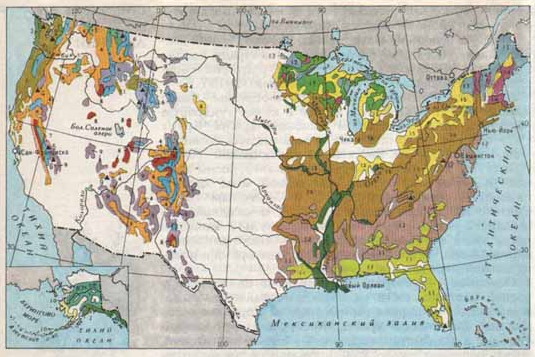 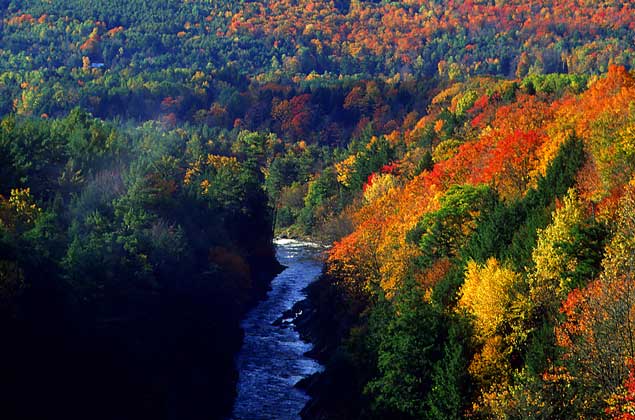 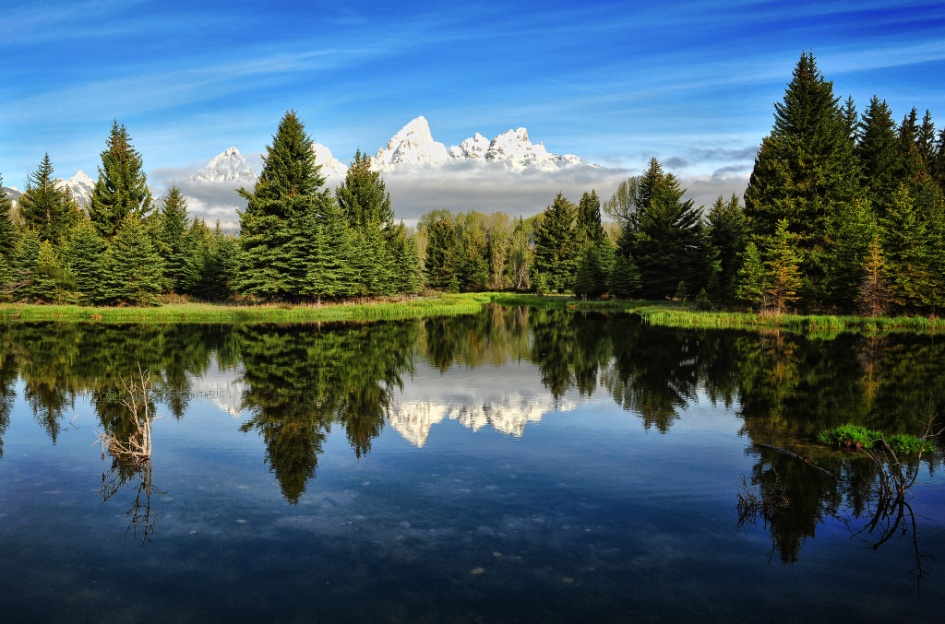 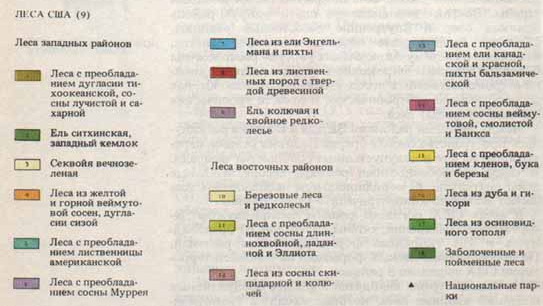 Земельні ресурси
Важливою є наявність масивів родючих ґрунтів — субтропічних червоноземів, чорних та каштанових ґрунтів великих північноамериканських степів — прерій. 
Природна родючість ґрунтів значно поліпшена людиною.
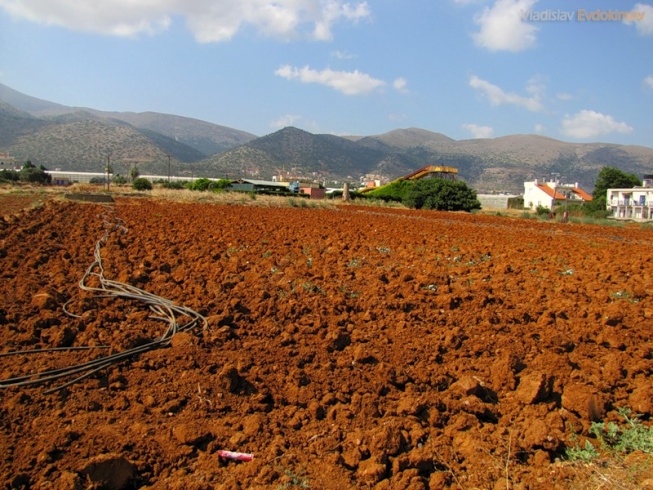 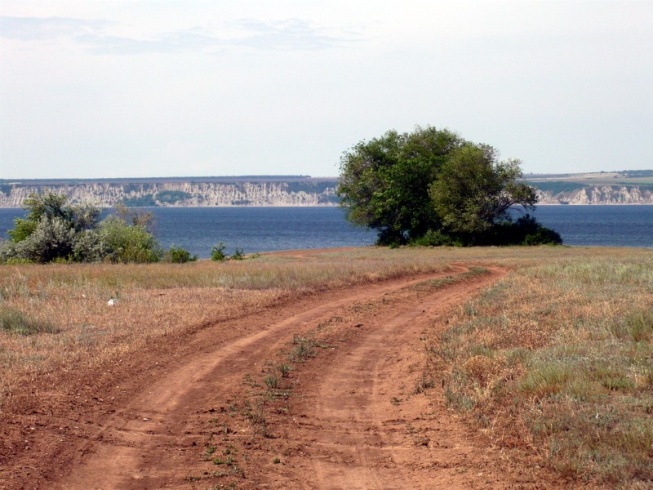 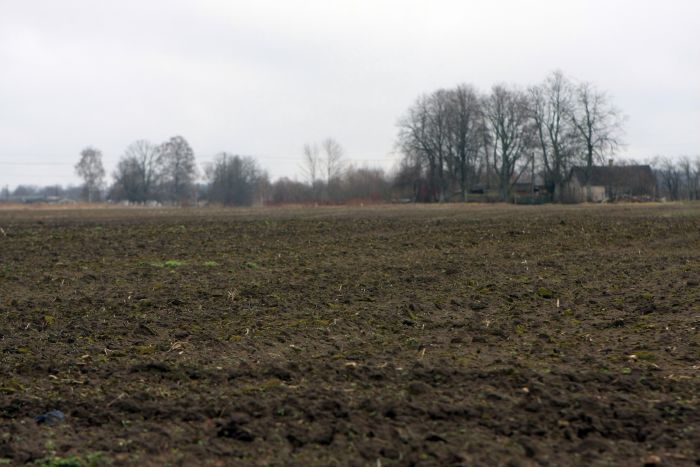 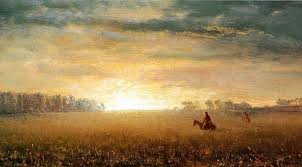 Населення
За кількістю населення США посідають третє місце у світі після Китаю й Індії. 
Демографічна ситуація тут аналогічна іншим індустріально розвинутим країнам. 
У формуванні населення виняткова роль належить міграціям.
США – багатонаціональна держава
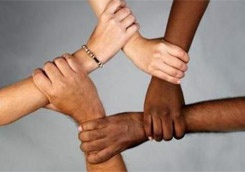 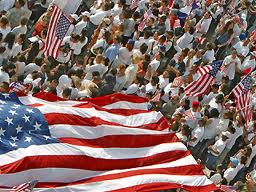 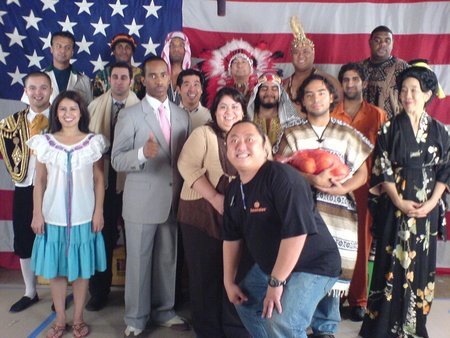 Кількість населення
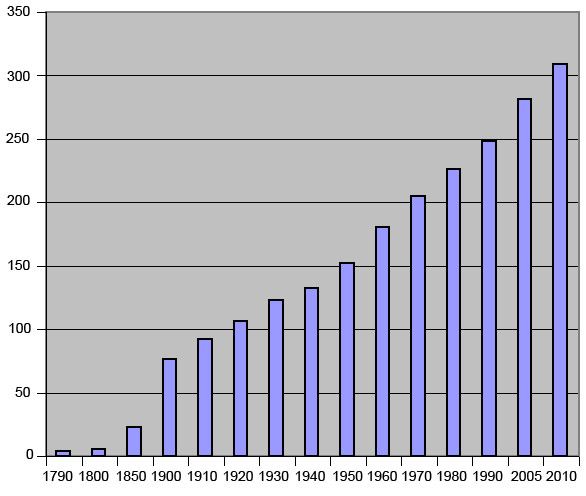 Вікова структура населення
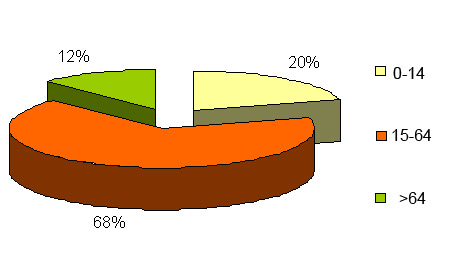 Густота населення
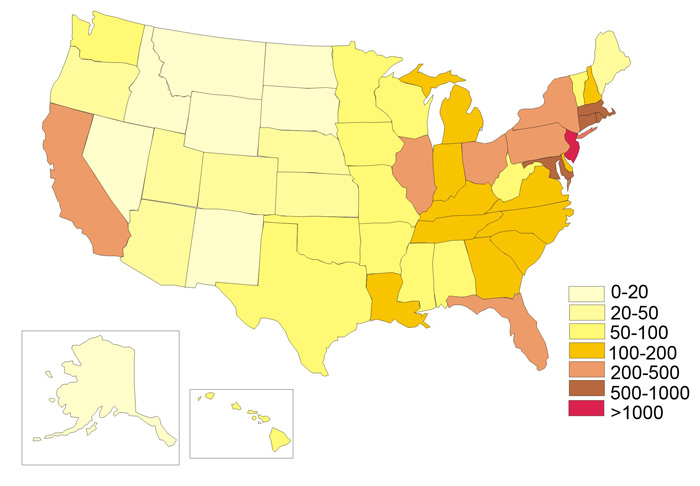 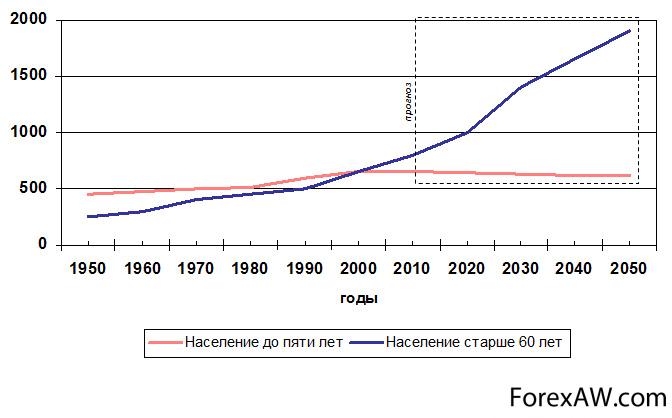 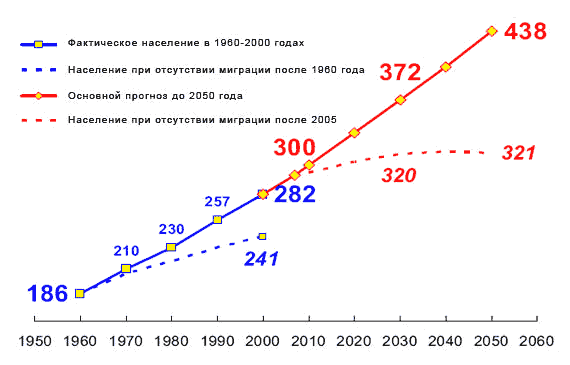 Расовий склад населення
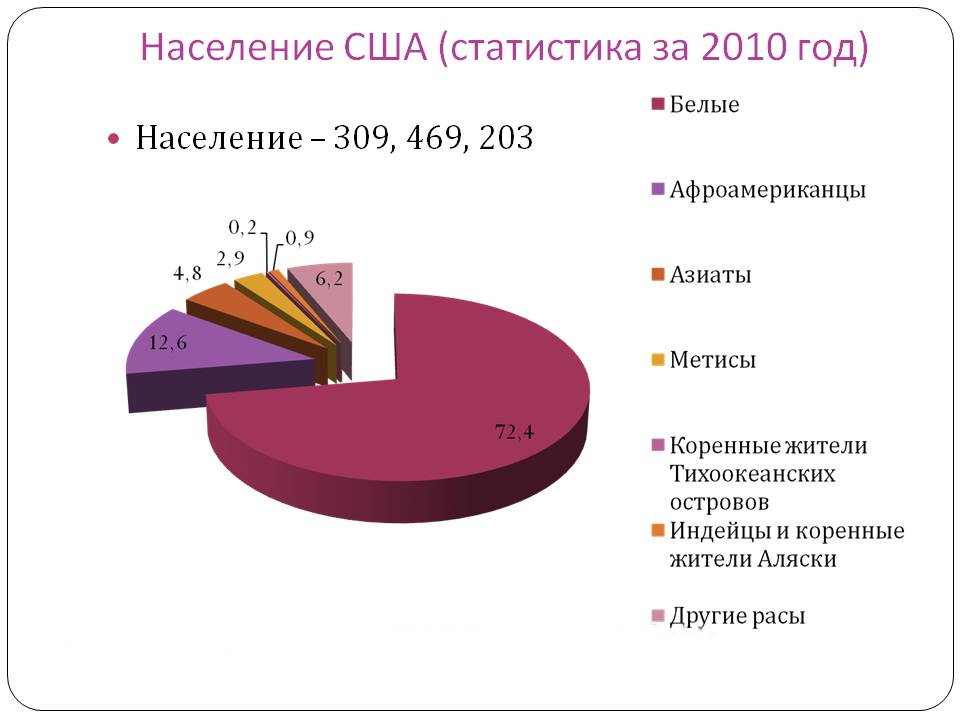 Релігійний склад населення
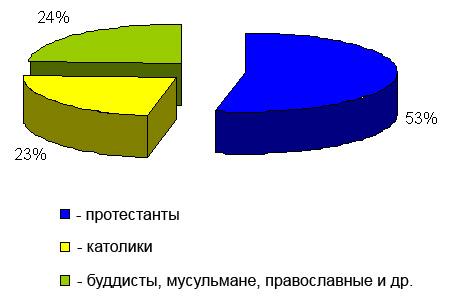 Трудові ресурси
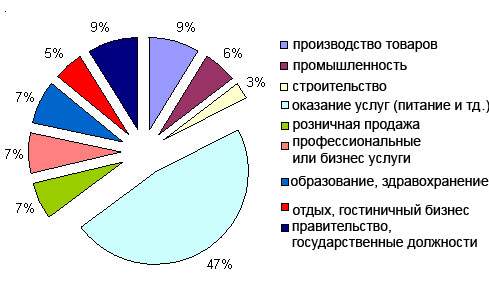 Розселення населення
Сільських поселень в США немає. Населення займається сільським господарством, живе у віддалених один від одного фермерських господарствах.До сільських жителів, які не пов'язані із сільськогосподарським виробництвом, в США відносять також жителів селищ чисельністю до 2,5 тис. осіб. Всього в США налічується 64 млн. сільських жителів, або 24% населення країни.
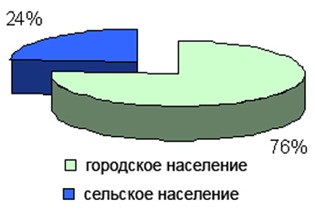 Господарство
США - високорозвинута індустріальна країна. Для її господарства характер­ний комплексний розвиток усіх сучасних виробництв, їх величезні розміри, новітні техніка, технологія і організація праці, високий освітній рівень населен­ня. 
Майже 2/3 зайнятих працюють у нематеріальній сфері, 0,6 % - у добувній, 19 % - в обробній промисловості, 6 % - у будівництві, б % - на транспорті, у зв'язку і в комунальному господарстві, 2,7% - у сільському господарстві, лісорозробках і рибальстві. Такий розподіл трудових ресурсів  відповідає сучасним вимогам.
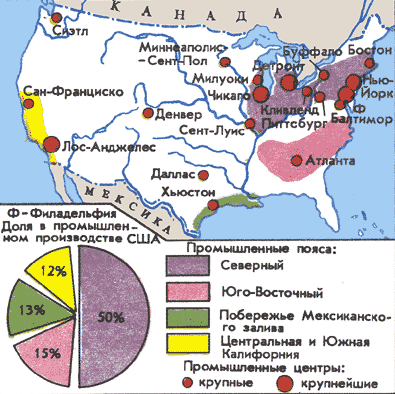 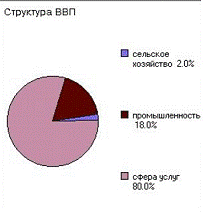 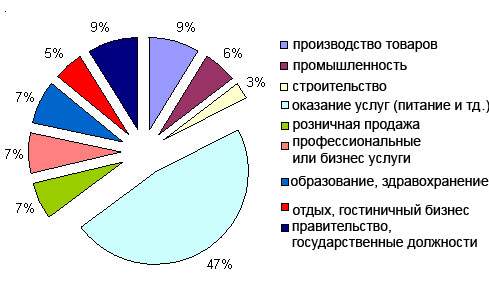 Промисловість
Промисловість США - найпотужніша і найбільш багатопрофільна у світі. Країна є одним зі світових лідерів за виробництвом більшості видів промислової продукції: палива, електроенергії, металів, машин та обладнання, хімічних волокон, продуктів харчування. У структурі промисловості поступово скорочується питома вага видобувних галузей. Основні причини цього - імпорт більш дешевої сировини та продуктів його переробки з інших країн, а також жорсткість екологічних вимог до виробництва.
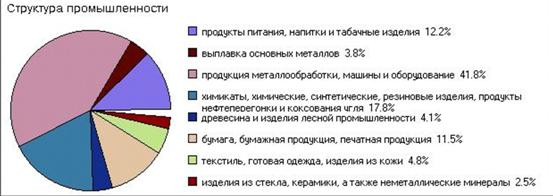 Добувна промисловість
Структура корисних копалин, що їх видобувають США, за вартістю на 3/4 складається з палива, на 9% — з неметалевої сировини і на 7% з руд металів. 
Видобуток кам'яного вугілля становить 820 млн т, нафти — 360 млн т, природного газу — 550 млрд м куб, залізної руди — 60 млн т.
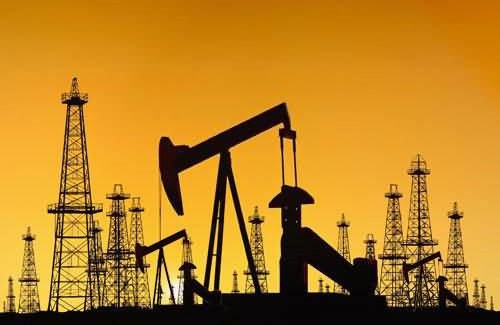 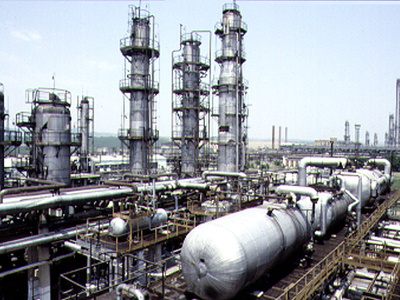 Електроенергетика
США займають 2-е місце в світі (після Китаю) за обсягами виробництва та споживання вугілля. Основна частина його добувається відкритим способом. Вже довгий час США - найбільший у світі виробник і споживач електроенергії. 
Щорічне виробництво електроенергії вже перевищує 3000 млрд кВт•год і продовжує зростати. Її виробляють переважно вугільні ТЕС, частка ГЕС — 9%, АЕС — 22 %.
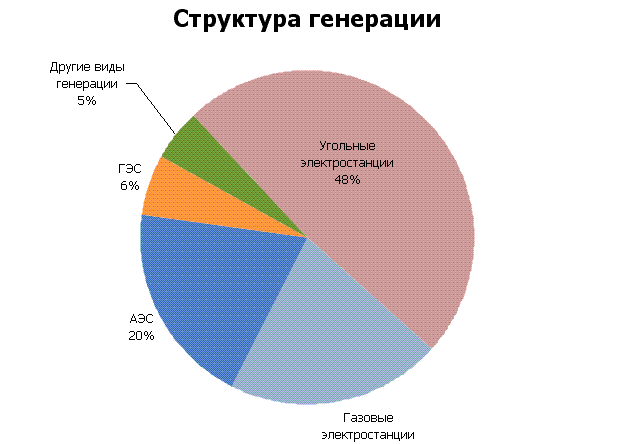 Металообробка і машинобудування
Ключова і найбільша галузь обробної промисловості США. В ній зайнято 7,1 млн чоловік, або 37% від загальної кількості зайнятих в обробній промисловості.
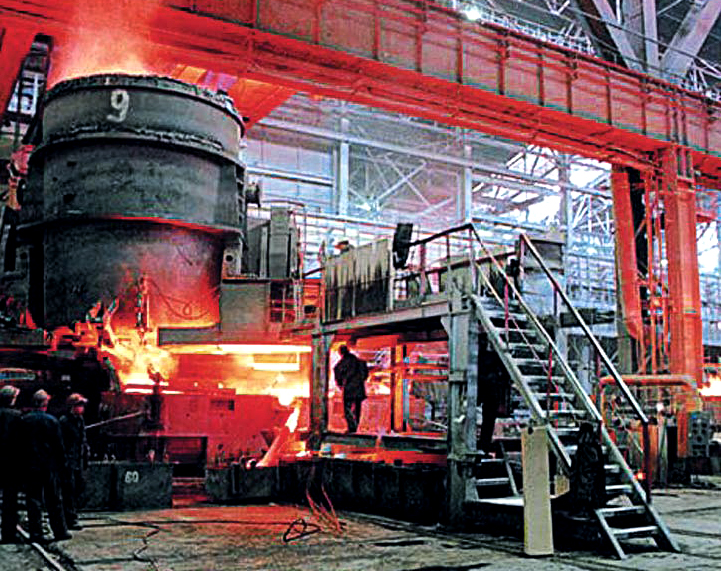 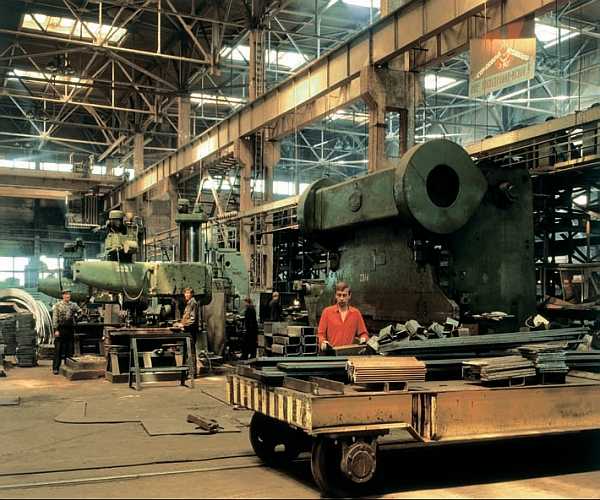 Хімічна промисловість
США за обсягом виробництва продукції, вартості експорту та імпорту впевнено займає 1-е місце в світі. 
Значну частку продукції становлять синтетичний каучук і гумотехнічні вироби, хімічні волокна і пластмаси. 
Повсюдно налагоджено виробництво мінеральних добрив. 
На високому рівні знаходиться фармацевтичне виробництво. 
За темпами зростання хімічна індустрія значно випереджає обробну промисловість у цілому, поступаючись тільки радіоелектроніці.
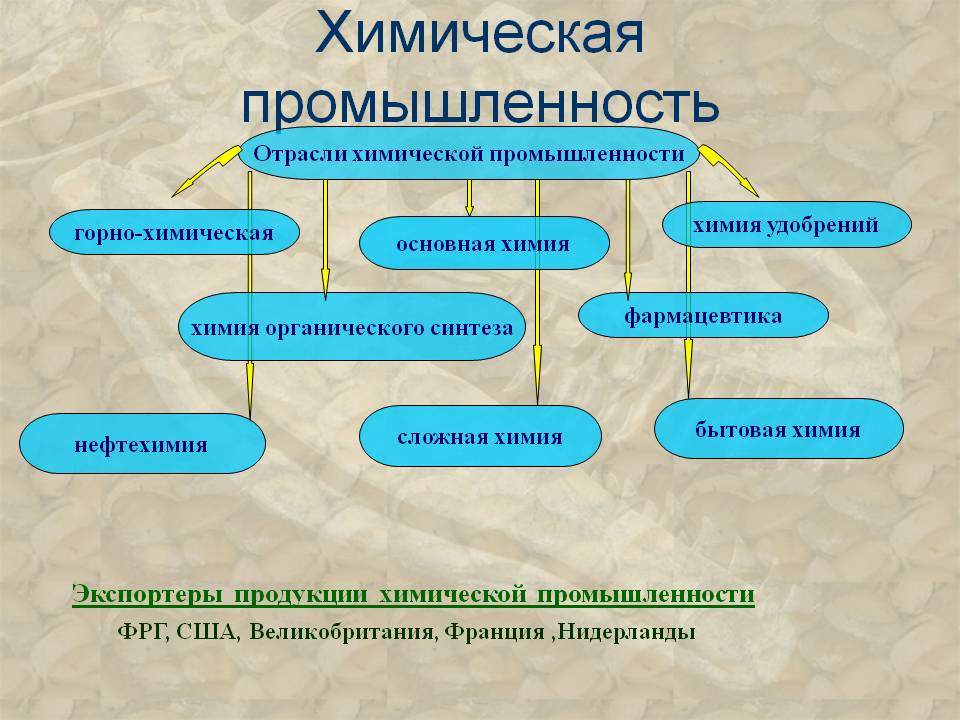 Лісова і деревообробна промисловість
США є великою лісозаготівельною країною
США входить до десятки країн, які заготовляють найбільше пиломатеріалів
США разом з Канадою лідирують за масштабами хімічної переробки деревини
США є світовим лідером і щодо загального виробництва паперу і картону
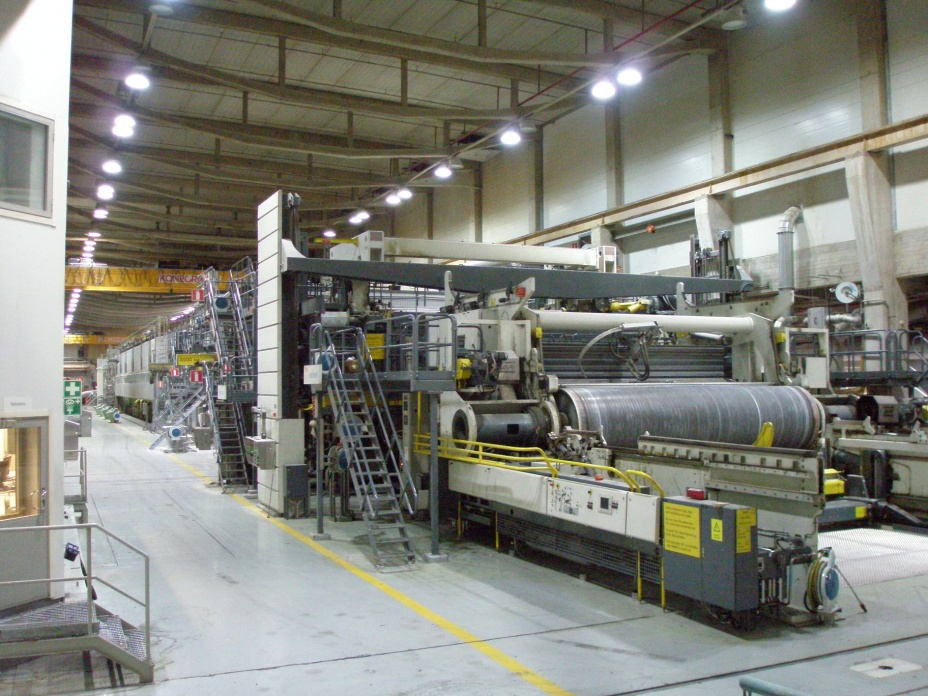 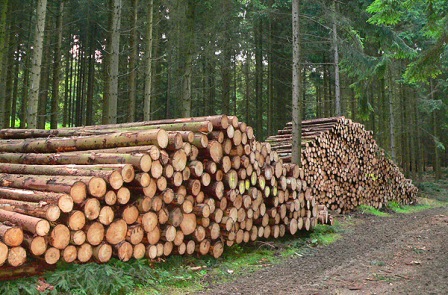 Легка промисловість
Важливе місце в економіці країни займають галузі легкої промисловості, серед яких виділяються текстильна і особливо швейна і трикотажна, хоча темпи зростання цих галузей невисокі і їх відносна роль у промисловому виробництві знижується.
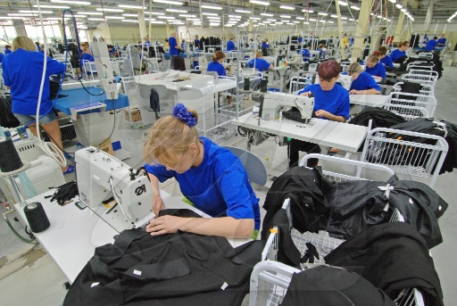 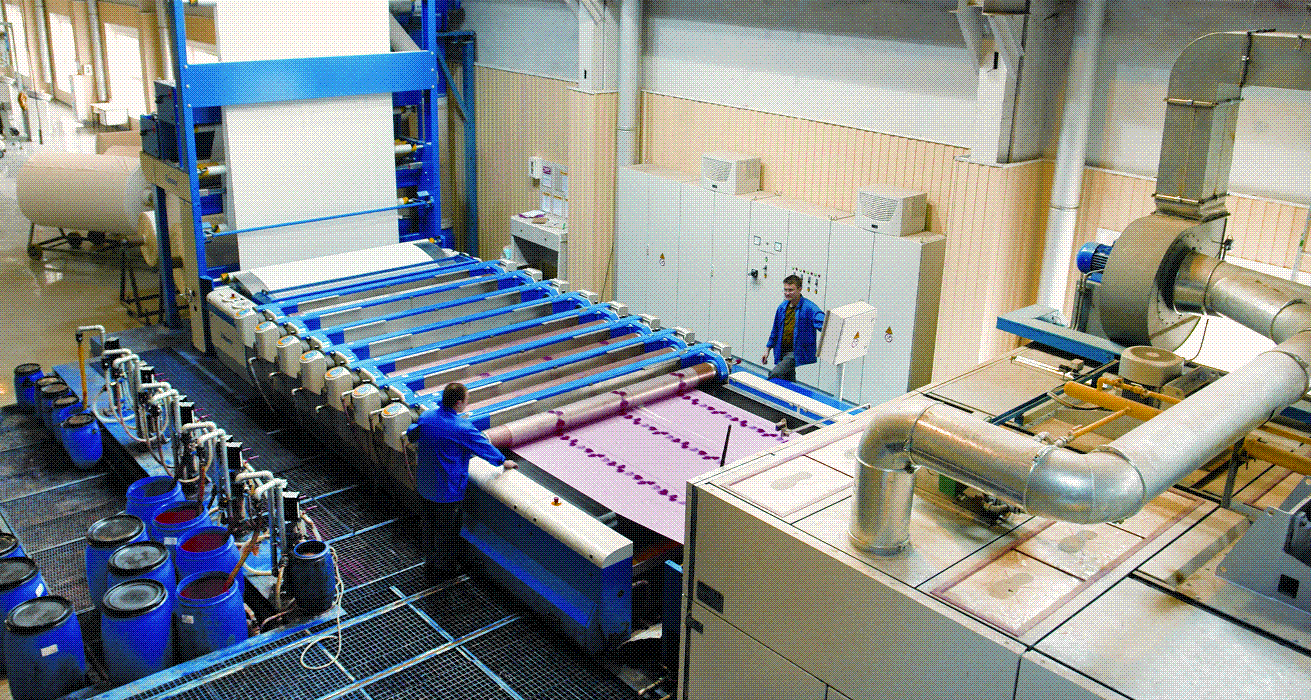 Сільське господарство
Це важлива галузь господарства США як за своїм значенням, так і за обсягами виробництва. Завдяки сприятливому природному середовищу та ефективному господарюванню країна повністю забезпечує власні потреби і є найбільшим у світі експортером сільськогосподарської продукції. Для потреб галузі використовується 190 млн га орних земель і 220 млн га пасовищ, або, відповідно, 0,7 і 0,9 га на душу населення. Понад 20 млн га земель зрошується.
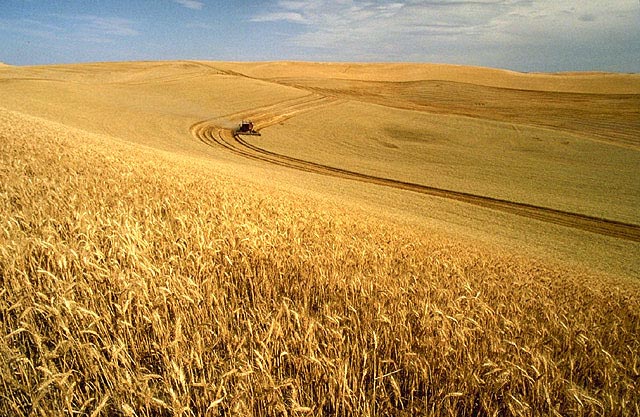 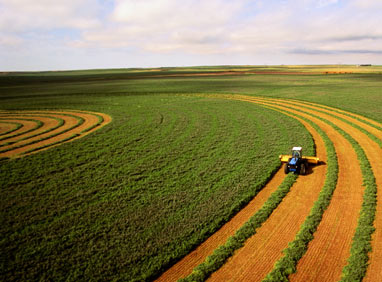 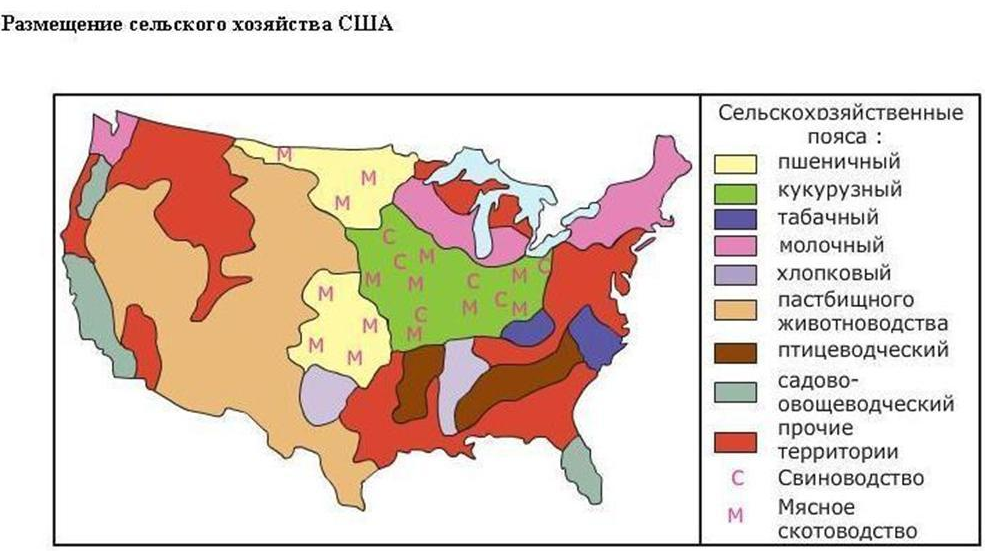 Рослинництво
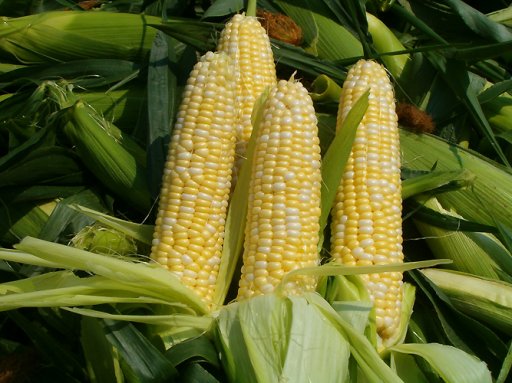 Важлива роль належить кукурудзі (збір 200—240 млн т, тобто до 2/5 світового збору). 
Як продовольче зерно вирощують пшеницю (збір до 75 млн т) і рис (до 8 млн т).
Збір картоплі, як і її споживання, порівняно незначні. Проте вирощування овочів і фруктів є одним з найбільших у світі.
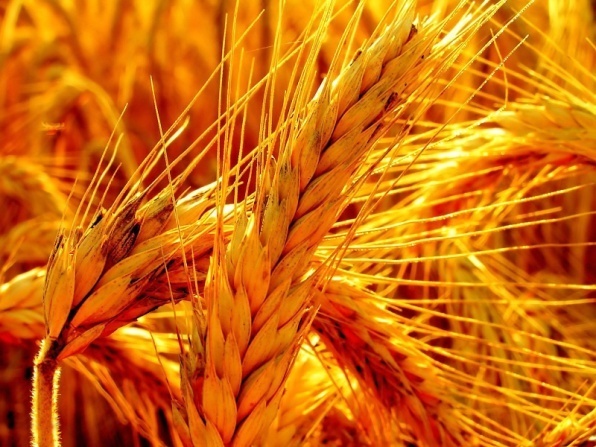 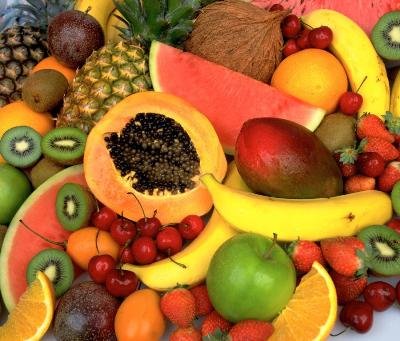 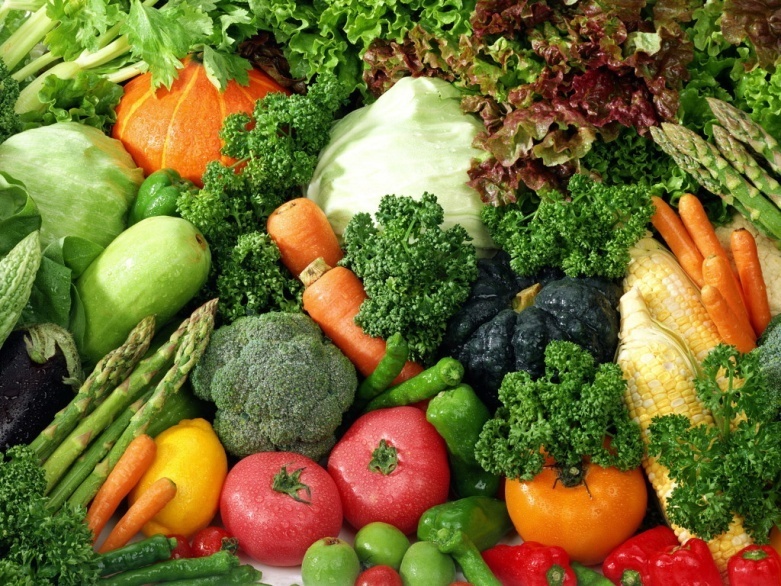 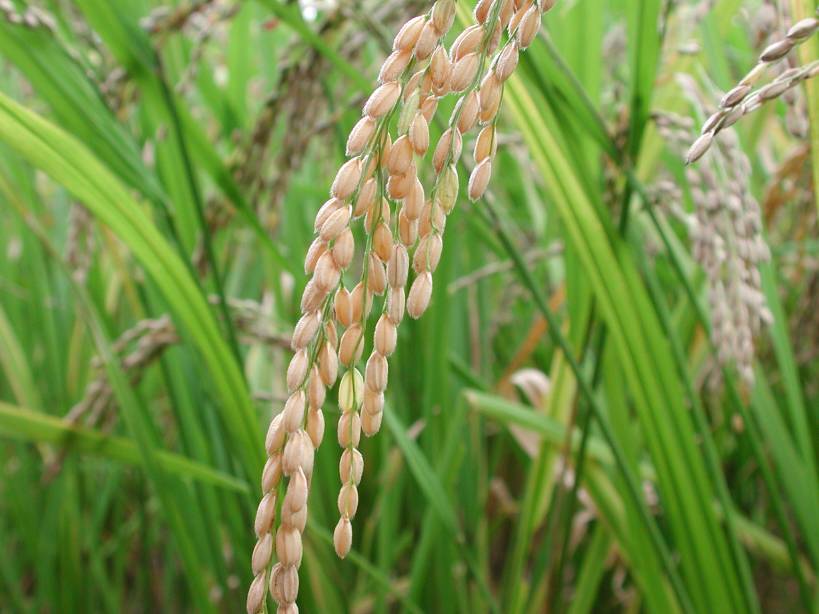 Серед технічних культур найбільше значення мають тютюн і бавовник.
Серед олійних — соя, арахіс, соняшник. Головна роль належить сої (3/5 світового збору)
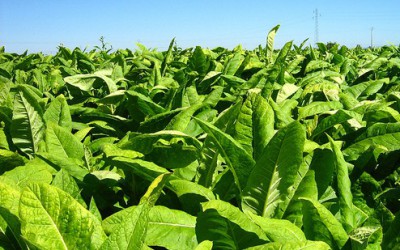 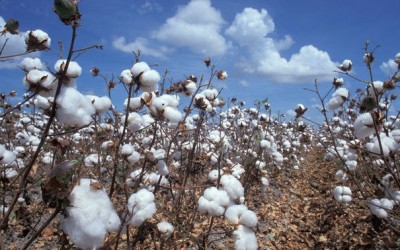 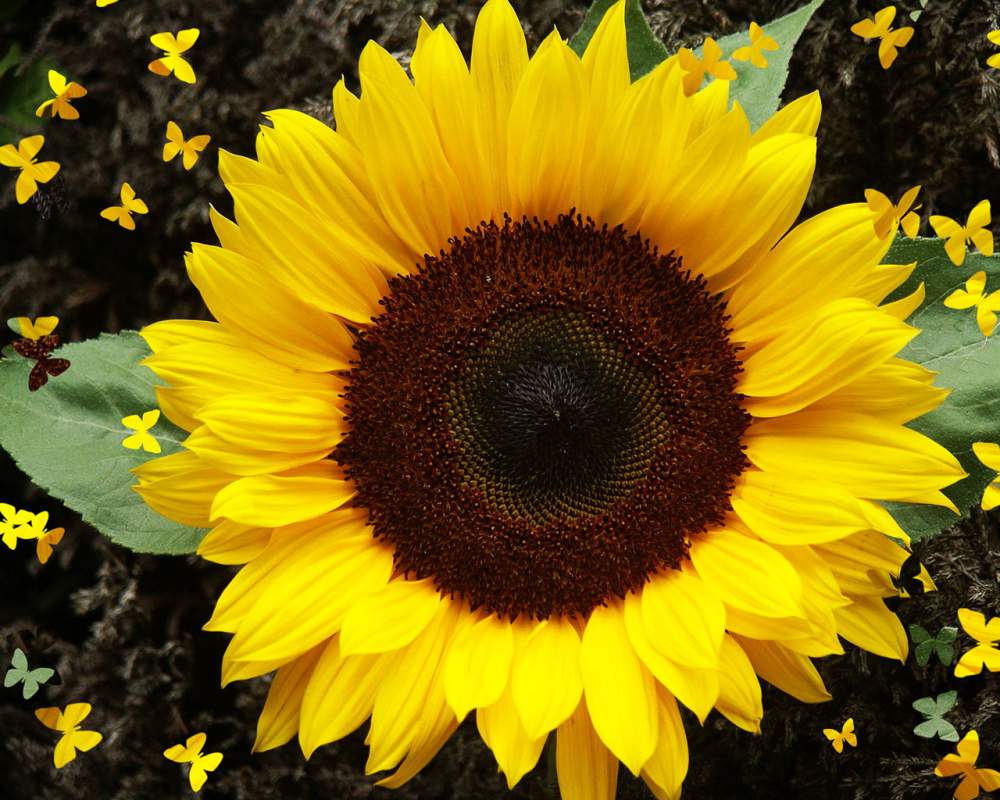 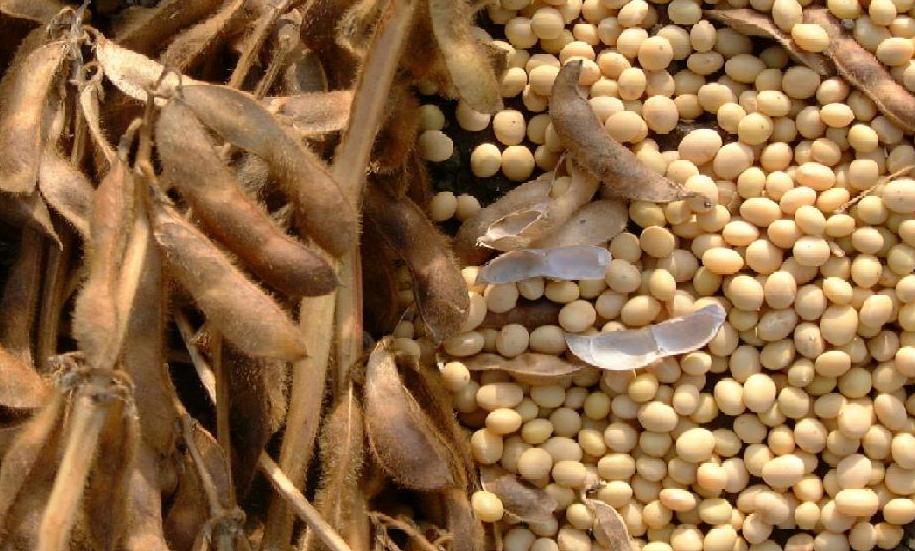 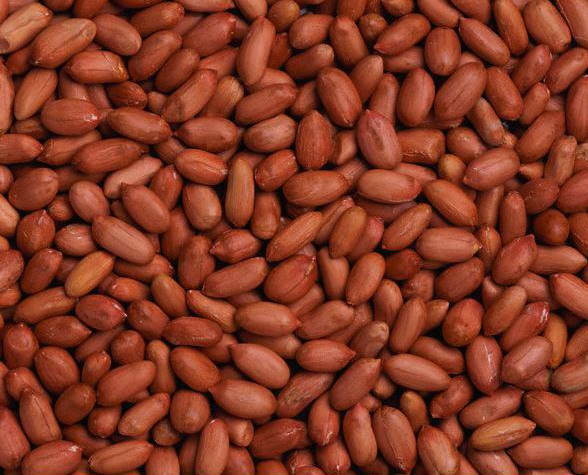 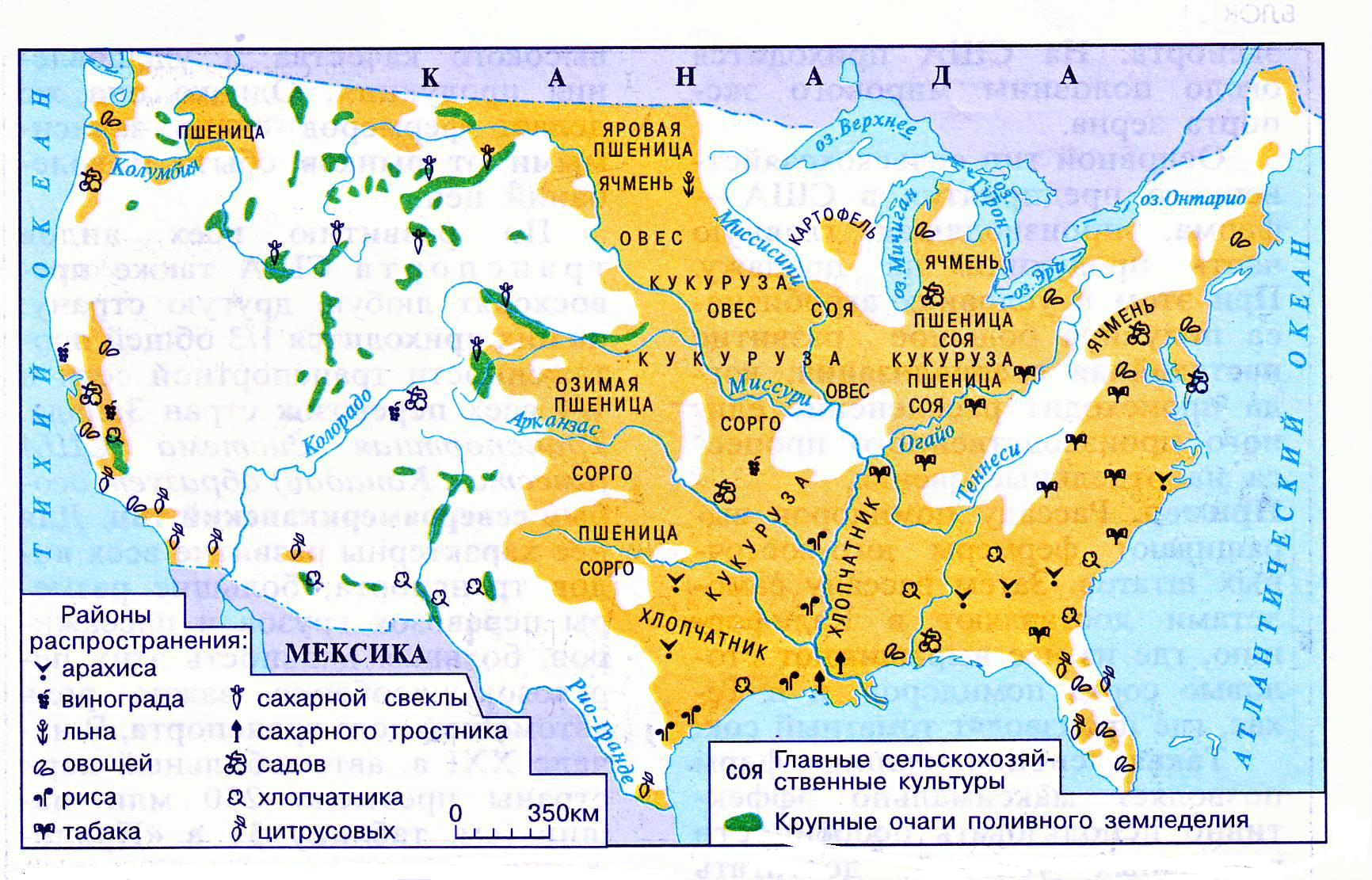 Тваринництво
США характеризується великим поголів'ям (понад 100 млн голів великої рогатої худоби, з них 10 млн — молочні корови, 60 млн голів свиней, 6,2 млрд бройлерів), високою продуктивністю і міцною кормовою базою (комбікорми, сіяні трави, грубі пасовища).
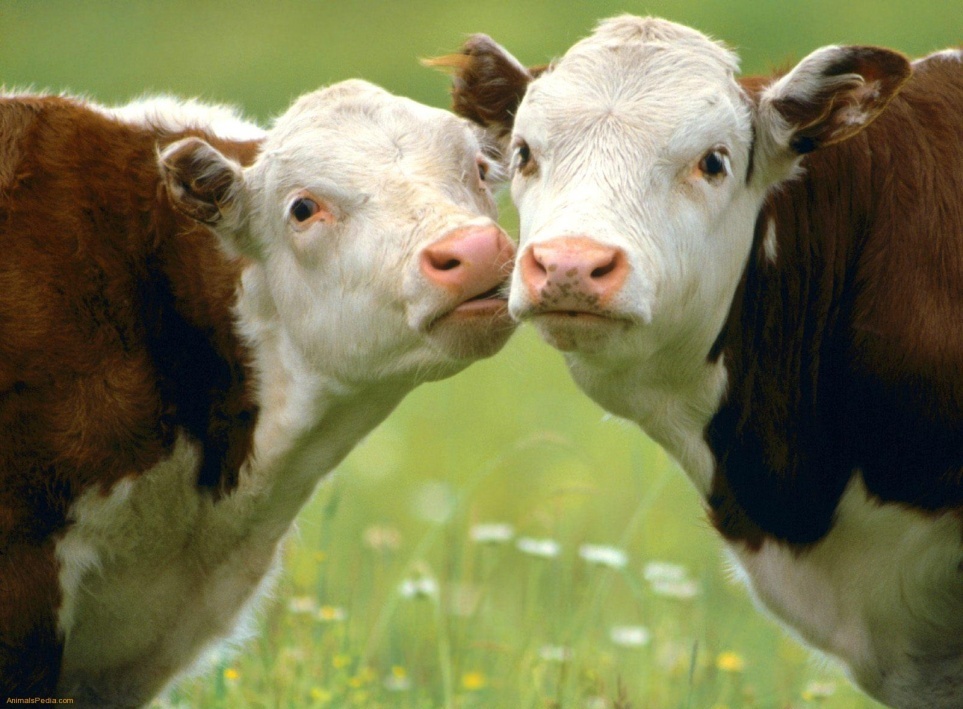 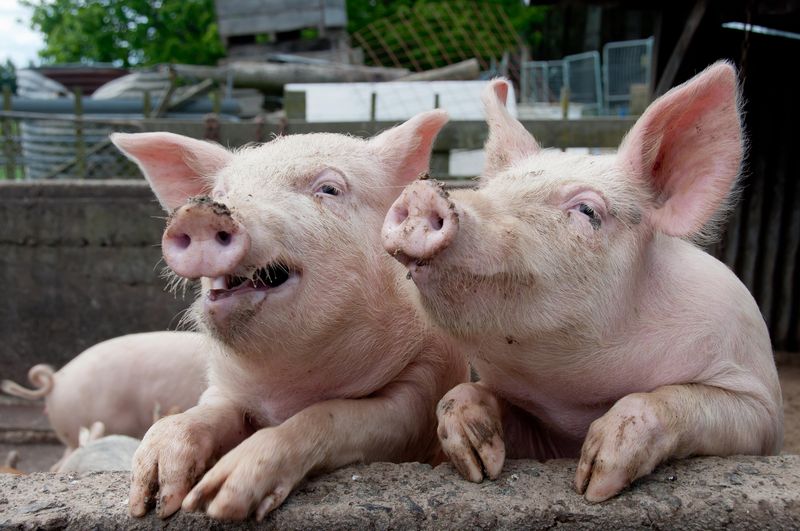 Транспорт
США мають найбільш розвинутий у світі транспортний комплекс.
Залізничний транспорт останнім часом поступається автомобільному в перевезеннях як пасажирів, так і вантажів.
У пасажироперевезенні на першому місці стоїть авіація.
Не втратив свого значення морський транспорт, що забезпечує зовнішньоторговельні перевезення.
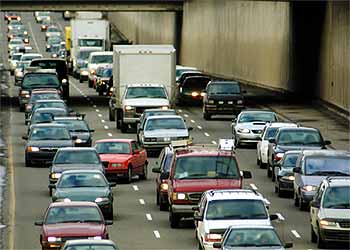 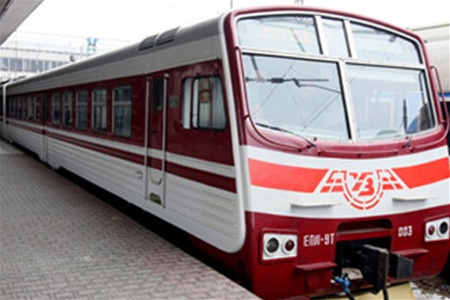 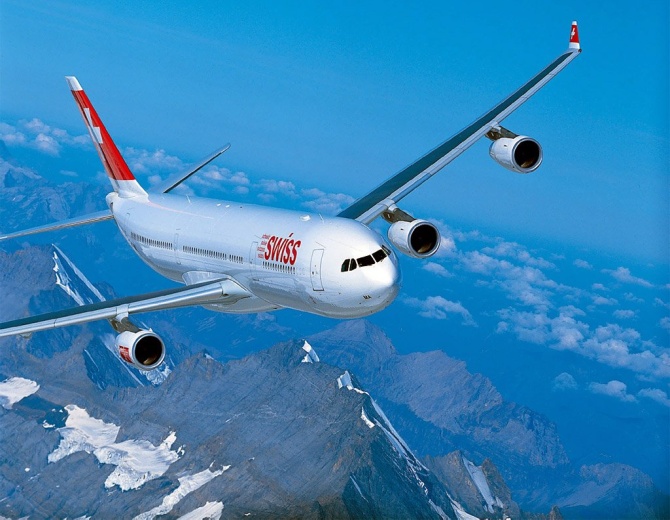 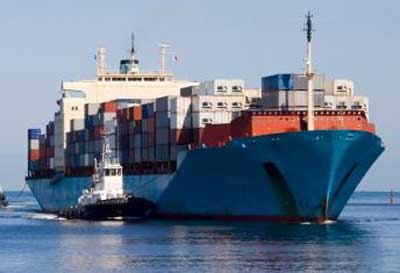 Щільність залізничних шляхів (км/10000 кв. км) - 237 
Довжина залізничних шляхів (км) - 222000 
Кількість легкових автомобілів -134803008 
Кількість людей, що приходяться на один автотранспортний засіб - 1,3 
Кількість вантажівок і автобусів  - 66727000 
Кількість аеропортів -14720
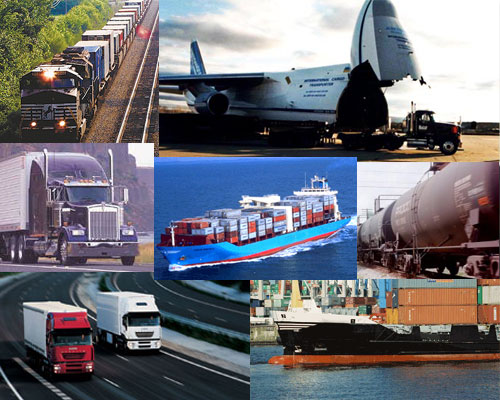 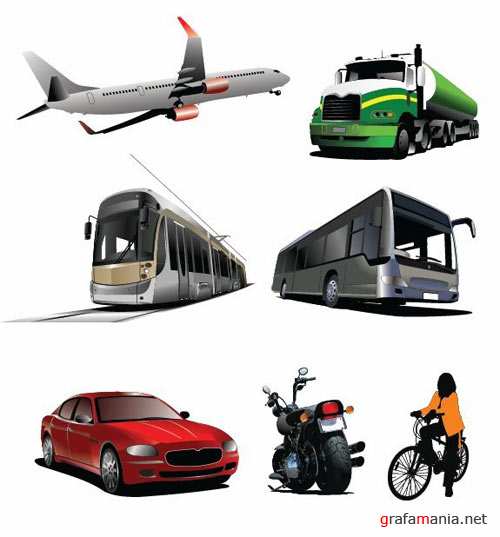 Зовнішні економічні зв’язки
США як дуже велика країна з налагодженим господарством мають зовнішньоекономічні зв’язки з багатьма країнами різних частин світу. 
Займає провідне місце в міжнародному поділі праці.
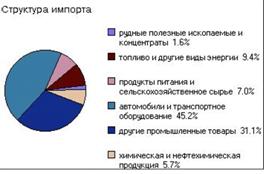 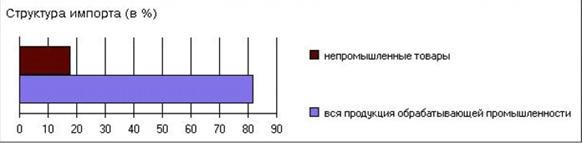 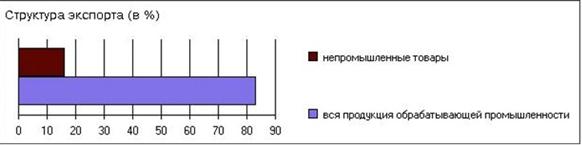 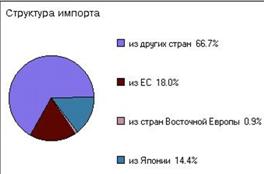 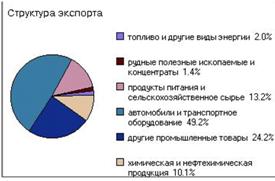 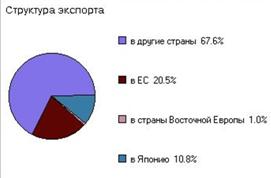 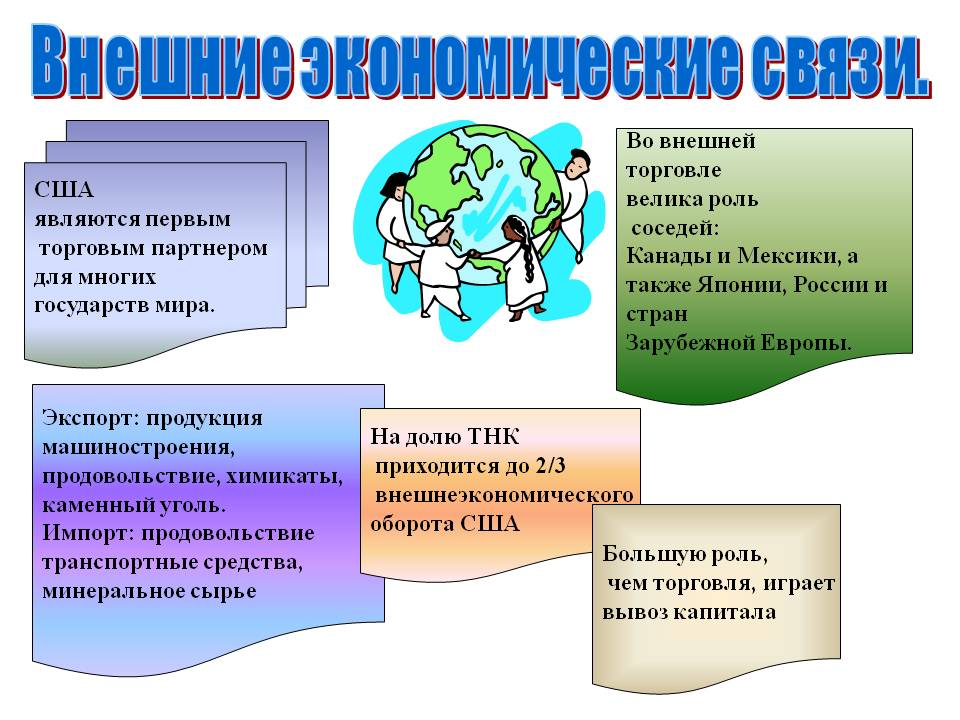